Geosciences 5670/6670 Inverse Theory
30 Nov 2023
Last time: Double-Difference Earthquake Location
   (EQ interferometry example for inexact theory)

• Standard inversion for earthquake locations suffers from two
   significant limitations:
   (1) Standard (“manual”) approaches to picking arrival times
        have large uncertainties, particularly if the EQ is small or
        far away (=> measurement error e!)
   (2) The theory is inexact in that the velocity structure is
        always imperfectly known and discretized.

• The first problem can be resolved by using cross-correlation
   of signals from multiple events observed at a given site…
   but in that case arrival time is relative instead of absolute
   (so parameters must be framed as relative positions also).

• DD-location solves for relative position and time (which also
   reduces bias effect of velocity error!)
© A.R. Lowry 2023
Template matching is another application of cross-correlation. Here,
GPS time series displacements during large slow slip events were
used to identify smaller (but otherwise similar) repeating events…
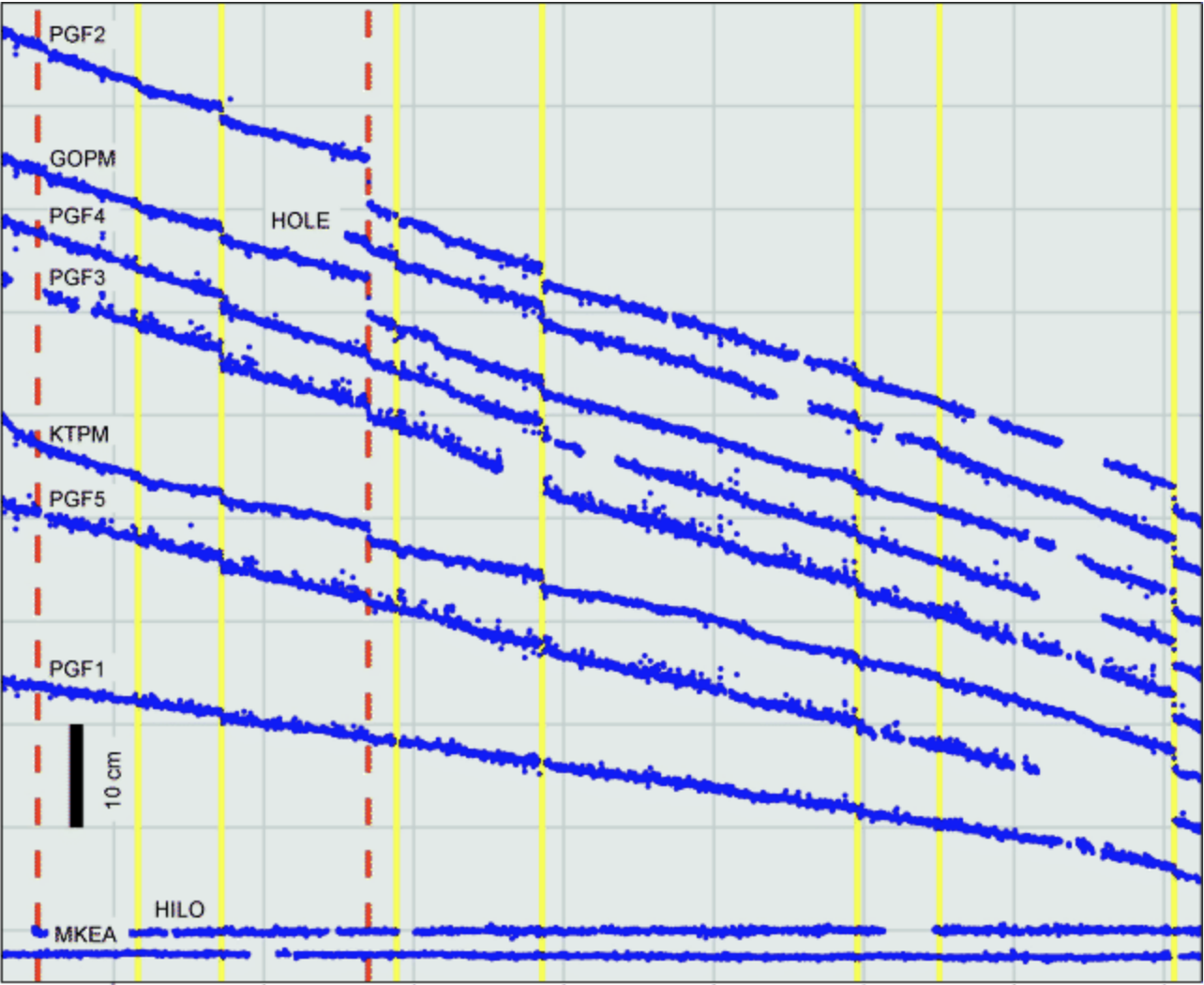 Brooks et al., Encyc. Complex. Sys. Sci. 2009
The time series observed at all sites during a large, easily-identified
event was compared via cross-correlation to the remainder of the time
series (using two differently-behaved events). High cross-correlation
coefficients were used to identify several previously unrecognized events.
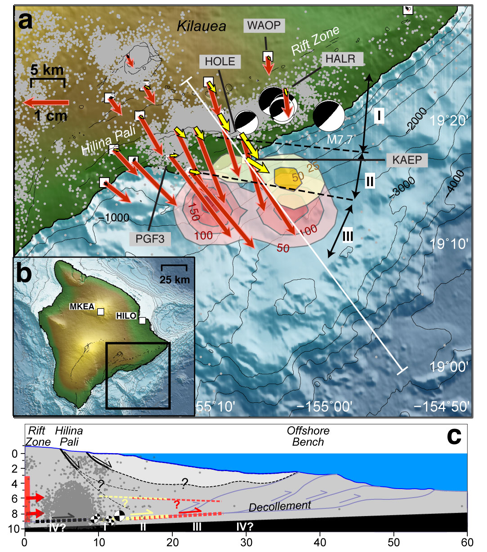 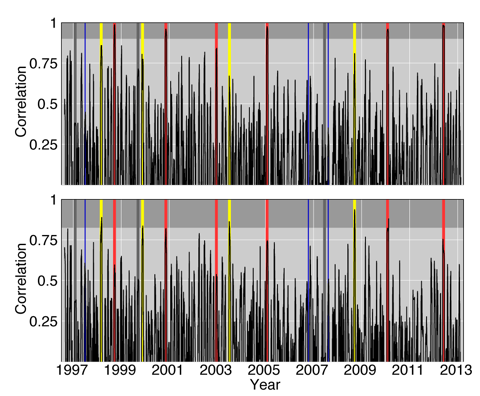 Correlation to
western event
template
Correlation to
eastern event
template
Foster et al., GRL 2013
These were modeled to estimate characteristic scales for the two ruptures…
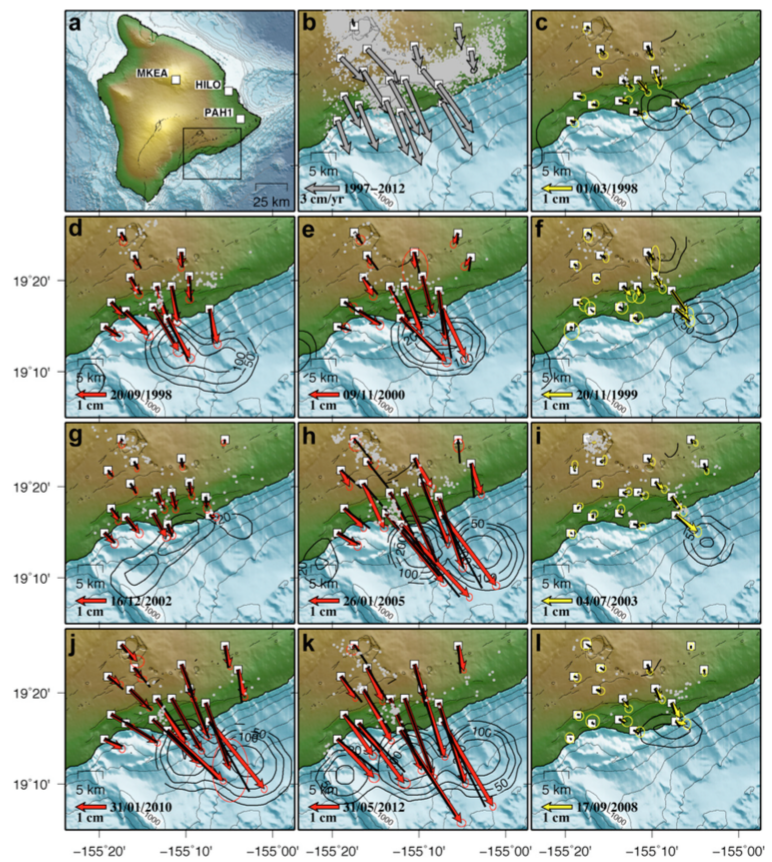 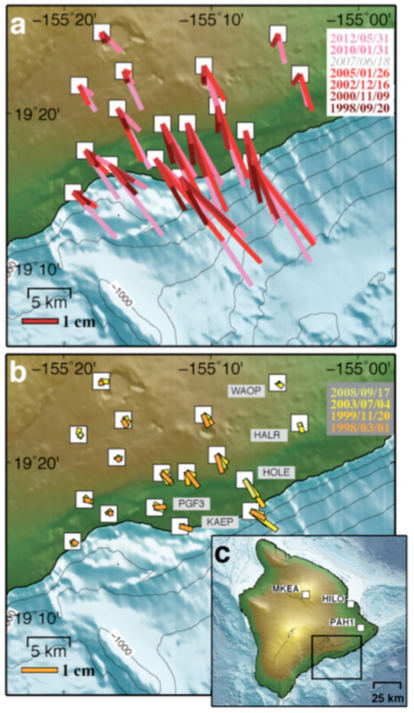 Foster et al., GRL 2013
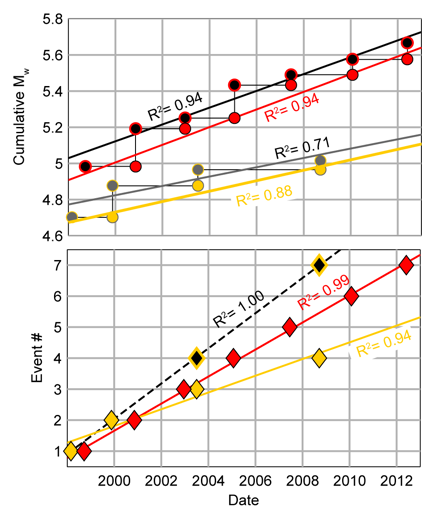 As well as characteristic
repeat times.

Some complexity: There
appear to be beat patterns
(in moment release for
western family shown in
red; recurrence for
eastern family shown in
yellow). 

Recurrence rate and
patch size have
implications for rate- &
state-dependent fault
frictional parameters!
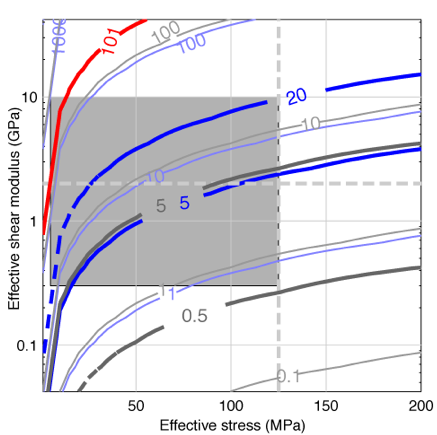 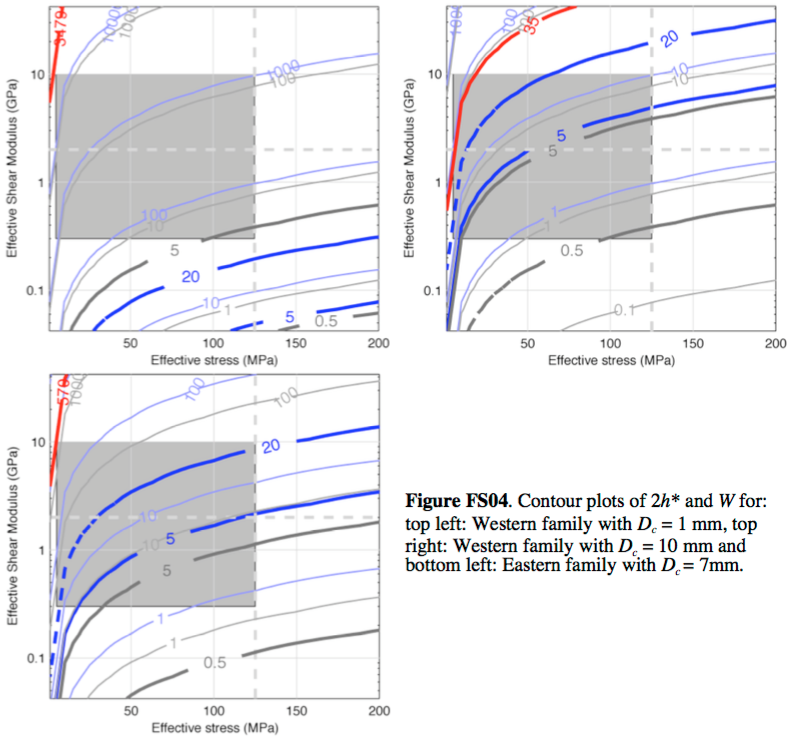 West: Dc = 1 mm
West: Dc = 7 mm;
      (b – a) = 5.9x10-5
West: Dc = 10 mm
East: Dc = 7 mm
Note: “effective stress” is effective normal stress and shear
modulus is the elastic parameter m… So the grey box is what
is physically plausible.  The patch-size in length (grey) and
dip-direction width (blue) is measured at between the two thick
contours... Interestingly implies pore fluid pressure ~hydrostatic!
Assignment II recap:
1. Building on what we did for Asgt I, write a matlab (*.m) script to invert for mantle heat flow Qm and radiogenic length parameter lrad using stochastic inversion. (Be sure to think about units! Convert numbers in your file to mks for simplicity.) Use data covariance weighting as implied in column 3 of your file, and describe the model parameter expected value and covariance matrix using two different approaches:
(a) Assume the a priori expectation of mantle heat flow is 18 ± 3 mW m-2 (loosely based on Jaupart & Mareschal, Treatises on Geophysics, 2007) and the a priori expectation of the lengthscale of radiogenic heat production is 9.4 ± 5 km (an even rougher approximation based on distributions of Sierra Nevada xenoliths in Brady et al., Lithos, 2006).
(b) Now, substitute the a posteriori parameter covariance matrix from your earlier (Assignment 1) foray into weighted least squares inversion, using the same expected values for model parameters as in part a.
The key for stochastic inversion is to recall that the problem must
be solved for parameters Dm for data Dd relative to an expected
model GE{m}. In (a), using the expected values [18 mW/m2, 9.4 km]
and uncertainties [3 mW/m2, 5 km] to create an a priori model 
parameter covariance matrix gives m1 = Qm = 47.74 mW/m2 
(compared to 47.764 mW/m2 from WLS) and m2 = lrad = 13.866 km
(compared to 13.847 km for WLS), with c2 = 7.23 (identical to previous).
For part (b), the a posteriori uncertainties were much smaller 
(Qm = ±0.086 mW/m2, lrad = ±0.073 km) so the weighted stochastic
inverse solution was more significantly perturbed resulting in 
m1 = Qm = 44.147 mW/m2 and m2 = lrad = 13.307 km, with c2 = 7.556. 

An important takeaway from this is that the solution can be many
standard deviations away from the expected value in a stochastic
inversion, if there are lots of data and the data demand a different
solution.
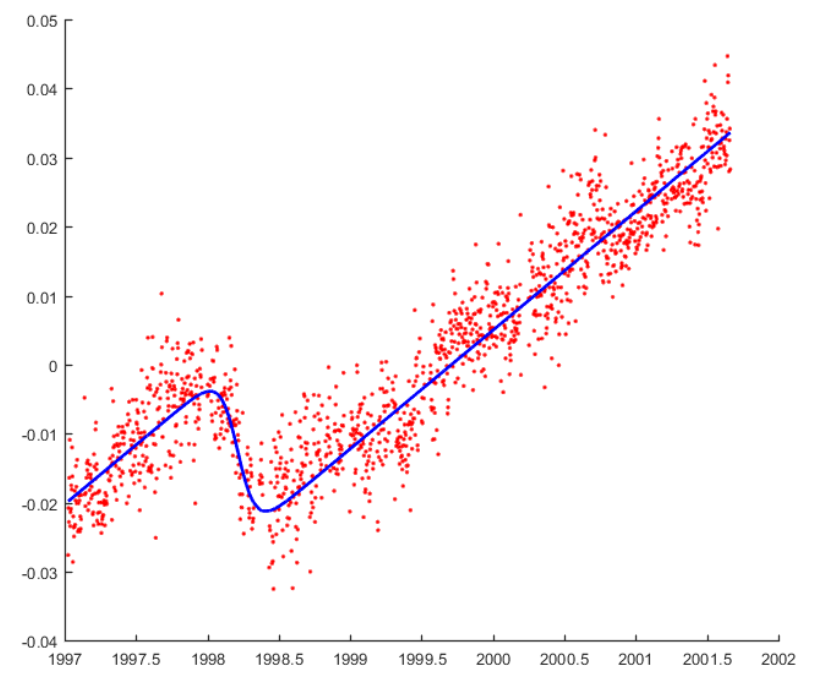 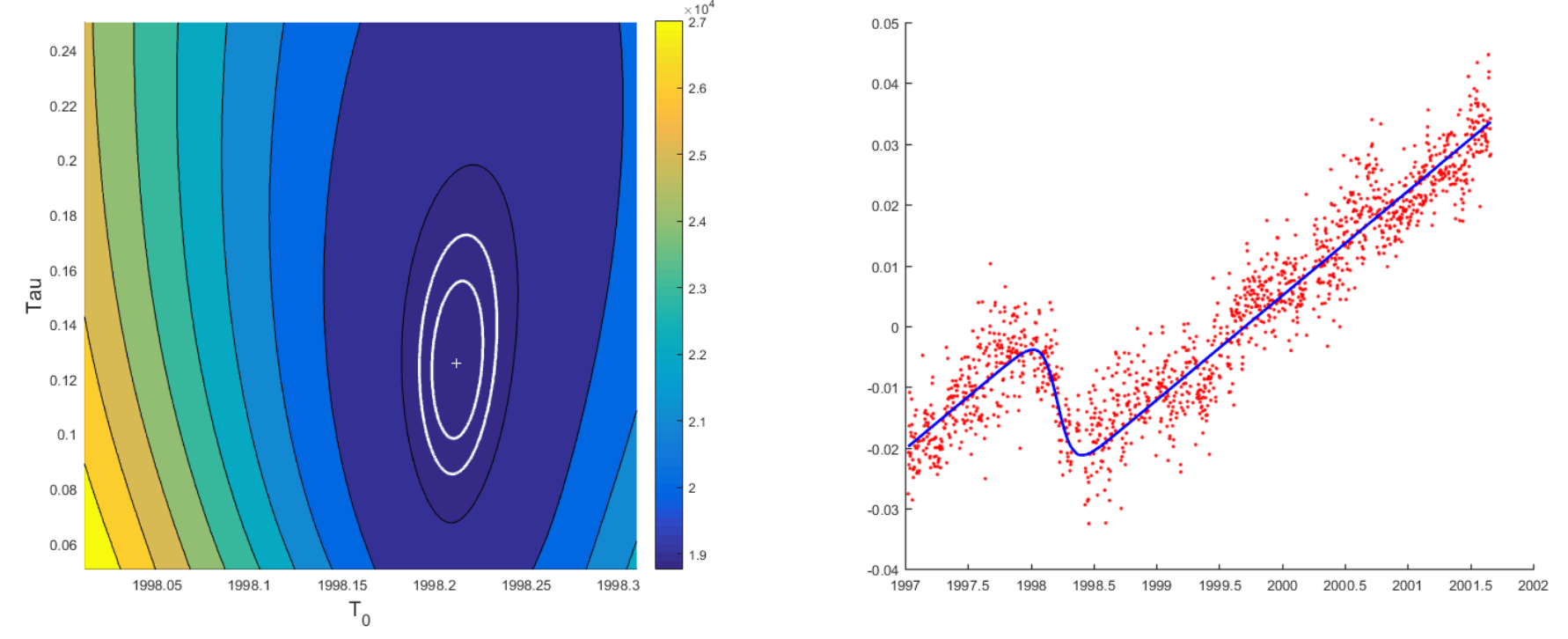 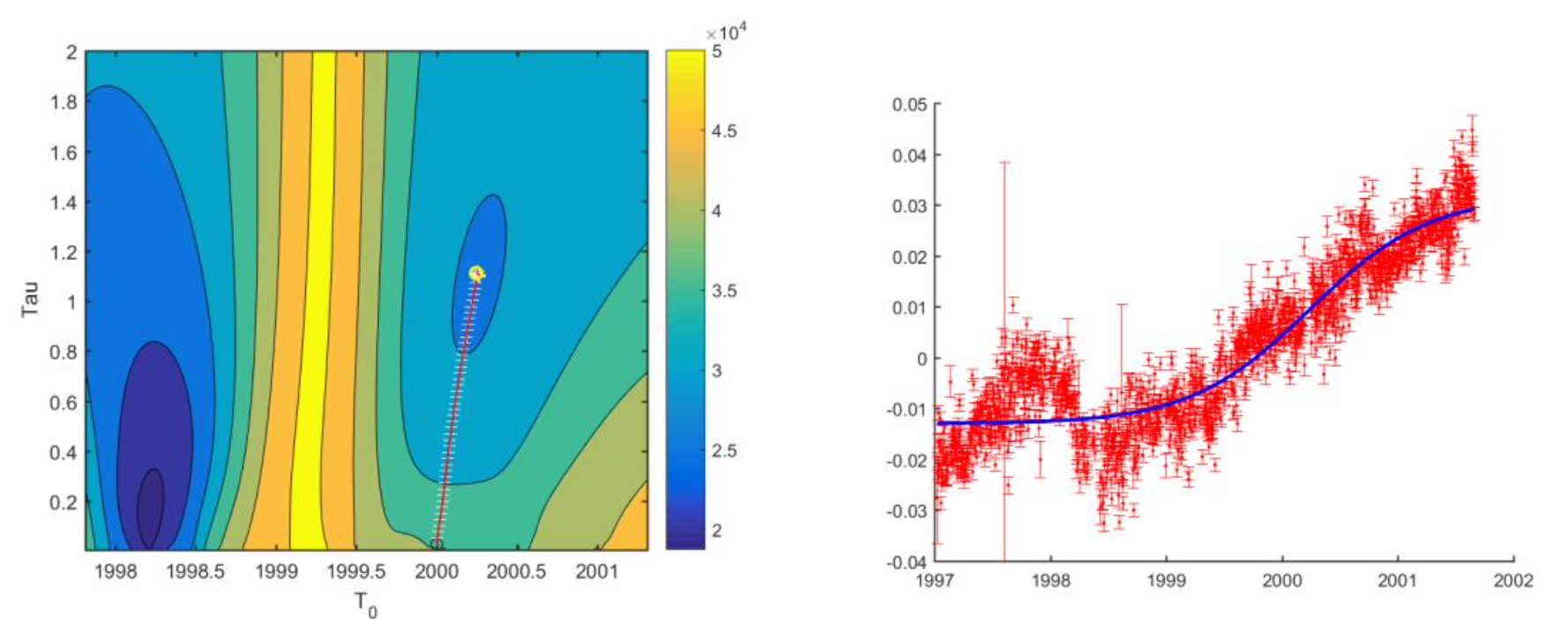 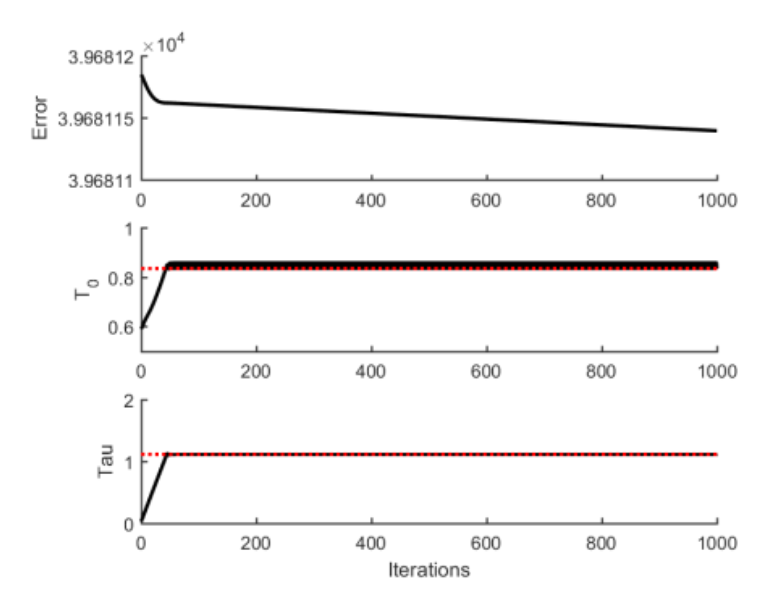 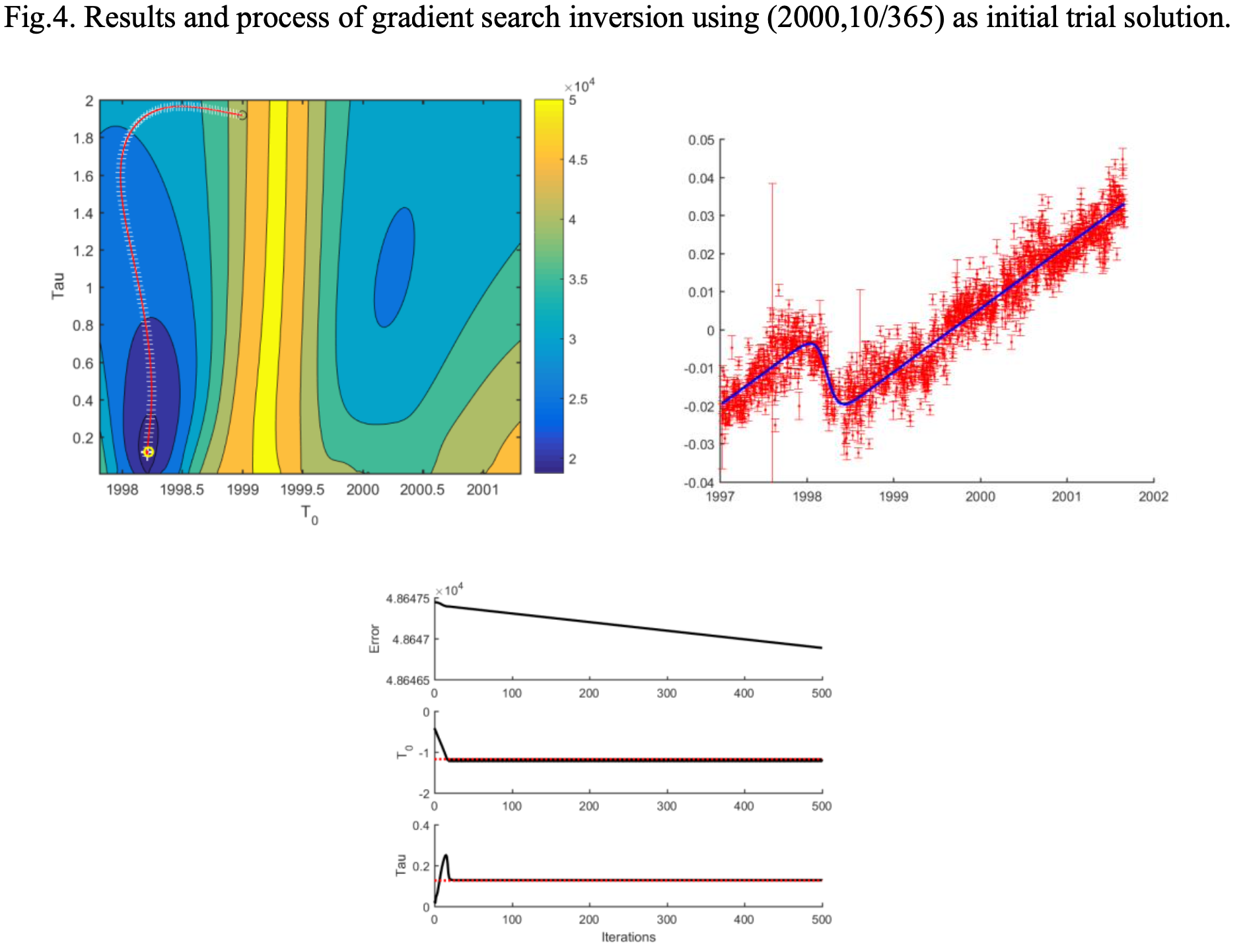 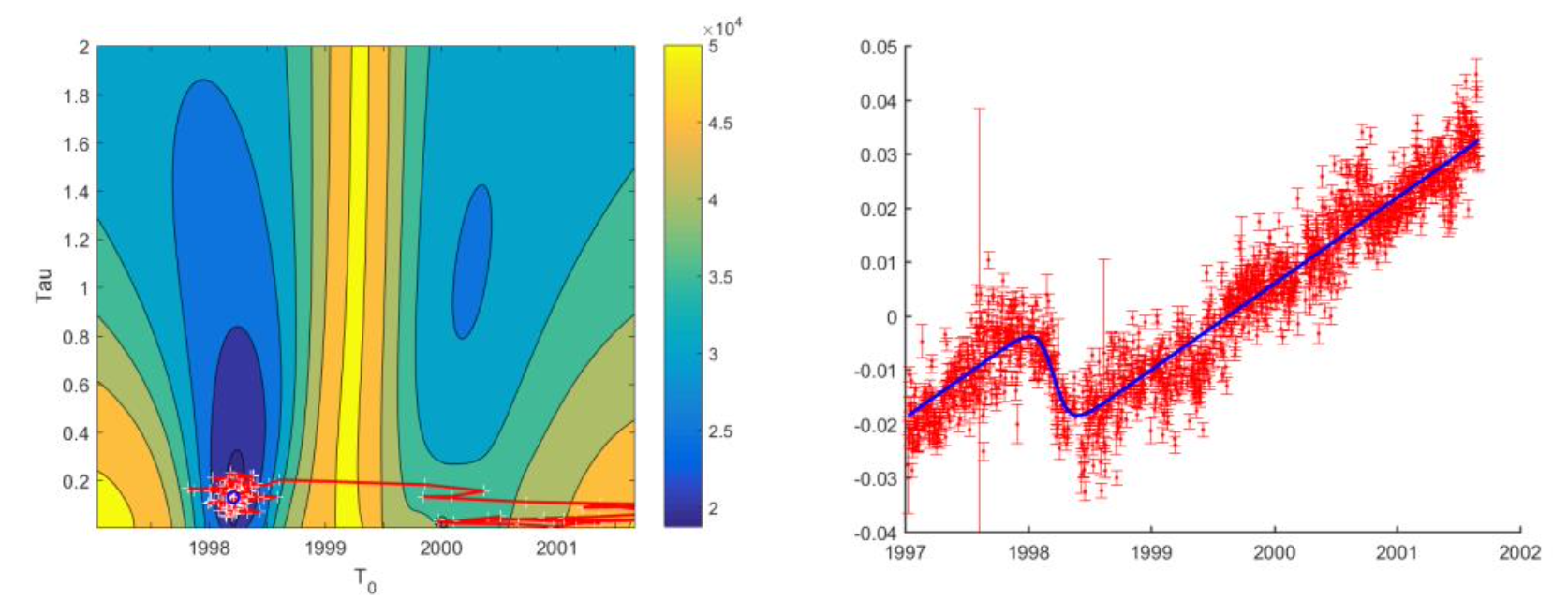 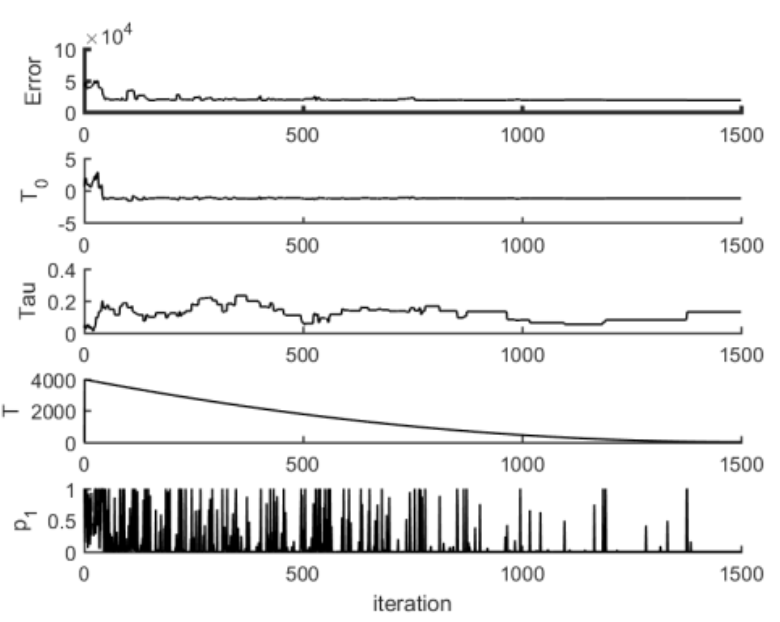